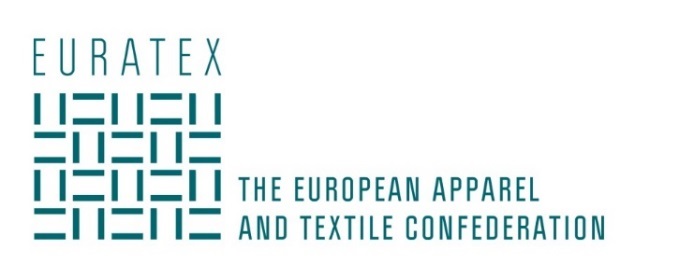 S3P – IM PartnershipSmart Regional Investments in Textile InnovationSupported by the RegioTex Initiative
State of Play March 2017

Felipe Carrasco
on behalf of Communidad Valenciana & Nord-Est Romania - Lead Regions
1st S3P-IM Steering Committee Meeting – Brussels, 17/03/2017
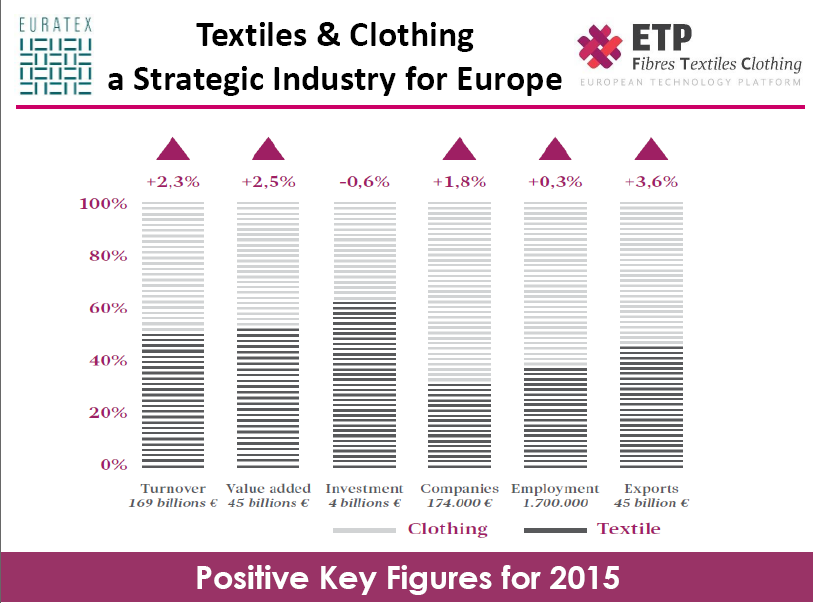 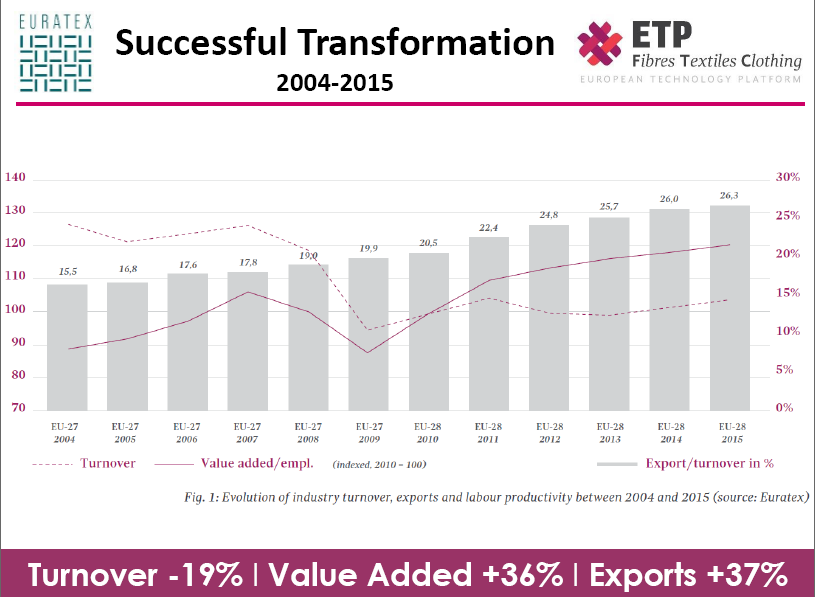 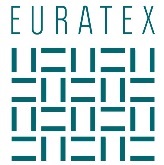 Partnership & Objectives
Formal commitment by 11 regions so far:
Campania, Emilia Romagna, Lombardy & Piedmont, Italy
Catalonia & Valencia, Spain
Auvergne-Rhône Alpes, France
Norte, Portugal
West-Flanders, Belgium
North-East Romania
Hradec Kralove region, Czech Republic
3 Observer regions: Tuscana & Puglia, Italy; Västra Götaland, Sweden

Supported by RegioTex cross-regional initiative for textile innovation facilitated by Euratex & Textile ETP (started in mid-2015)
Goal: Build Regional Excellence in Textile Innovation across Europe
Objectives:
Better regional support policies & programmes for textile innovation
Stronger regional industry support structures (clusters, research, technology centres, education & training facilities)
More innovation investments by industry & more competitive European textile innovation value chains
Regional competences & infrastructures are the key to SME innovation & investments in the EU Textile & Clothing sector.
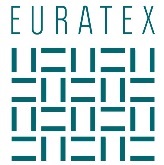 Status & Next Steps
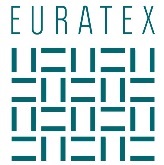 EU support needs